学習プログラム研修　事前学習②
令和元年度生涯学習振興・社会教育関係職員等研修「学習プログラム研修」
事前学習②
学習プログラム開発の基礎Ⅱ
ねらい：学習プログラム開発の基礎知識と
　　　　　　　作成する際のポイントを理解する。
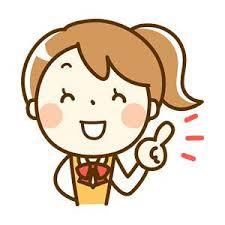 広島県立生涯学習センター
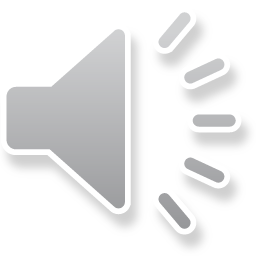 [Speaker Notes: 「学習プログラム開発の基礎知識を理解する」という目標で，
学習プログラムとは何かということと，その作り方の手順を説明します。]
学習プログラムの構成要素
学級・講座，行事，集会等の集合学習の機会において，住民の学習を支援するための計画
○どのようなことを目的として，
○どのような目標をもって，
○どのような活動を，
○どのような順序で行い，
○どのような学習成果を生み出すか
  （学習者の意識や態度，行動の変容をもたらすか）
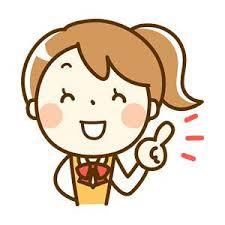 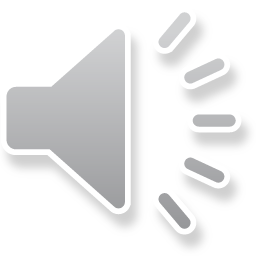 [Speaker Notes: それでは，学習プログラムの内容について説明します。
まず，学習プログラムの構成要素　についてです。
学習プログラムとは，計画全体ですから，単なるメニューではなく，
◆どのようなことを目的として，
◆どのような目標をもって，
◆どのような活動を，
◆どのような順序で行い，
◆どのような学習成果を生み出すか
という目的，目標，活動，順序，学習成果を構成要素として，
一連のプロセスにまとめることが必要です。]
目的と目標の関係
仲間を作る。
目　的健康体力・仲間作り・自然満喫
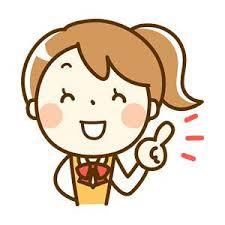 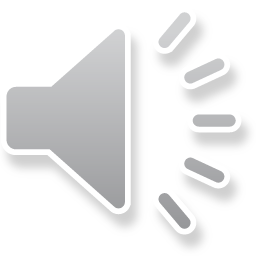 体力をつけ，健康を増進する。
地元の山の景色や自然に親しむ。
目　標
目　標
目　標
目　標
目　標
目　標
[Speaker Notes: ここで，先ほどお話したプログラムの構成要素のなかの「目的」と「目標」，
この両者の関係・違いについてよくご質問いただきますので，
特に詳しく説明しておきたいと思います。

日常生活内では，「目的」と「目標」はほぼ同様の意味を持つ言葉として使って
いますが，教育活動のなかでは，両者は明白に使い分けがなされています。

目的とは「こうなりたい」「こうなったらいいな」という理想の状態です。
まさしく学習活動によって目指す「的」です。

多くの場合，その理想的な状況に一度の学習機会で到達する事が難しく，
初級，中級，上級，あるいは，基礎，発展，応用，といったように，
いくつかのステップを踏みながら，目的に近づけるように学習を続けていくことに
なります。

この目的を達成するために準備されるステップのことを「目標」と言います。
文字の通り，目的を実現するための「標」です。
「ここまでできた・どれだけできた」という達成感を積み重ねることで，
目的に徐々に近づいていくことが可能になるのです。

この両者の関係を説明使用とすると，抽象的になりやすいので，
『登山をテーマにした講座』を例にして説明したいと思います。

「登山」をしたいとする希望する人の目的は，
「体力をつけ，健康を増進する。」，「地元の山の景色や自然に親しむ」
「仲間を作る」など，人によって様々です。

この目的によって講座を考えると，設定される「目標」は変わってきます。
またその講座を受けようとする人たちの状況によっても，「目標」を変えなければならないこともよくあります。

体力増進が目的あれば，まずは「１時間山登りをしても，疲れない体力をつける」からはじめ，徐々に目標を高くしていく必要があります。また，常に少しだけ上の目標を設定することで，体力向上を促進することも可能です。

また，山の自然等に親しむのであれば，距離や運動量を目標に設定するのではなく，「高山植物の写真を撮り，一つのアルバムにする」だとか，同じ山を季節を変えて登ることで，「地元の自然の豊かさを深く理解する」などの目標が考えられます。

仲間作りが目的であれば，グループを設定し，「登山仲間を作って，次の登山計画を練りあう」や，登山終了後にも交流する機会を設け「地域で趣味について語り合える仲間をみつける」ことも目標として考えていくことが重要となります。

このように目的によって目標は変わり，また目標によって，活動内容自体も大きく変化します。
そして，当然のことながら，その学習成果も大きく異なってきます。

だからこそ，皆さんが計画する学習プログラムは，目的や目標をしっかりと設定し，
どんな学習成果を得ることができるかを，明確にしながら計画していくことが
とても重要になります。
そのことが，皆さんが担当する事業自体の充実や改善につながるはずです。]
学習プログラム開発の進め方（PLAN）
シートA
学習テーマ
社会の要請
個人の要望
やって
みたいな。
地域課題の発見・分析
知りたいな。
学習目的（地域課題解決の方向性）と学習課題の選定
大切にしたいな。
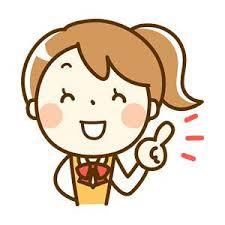 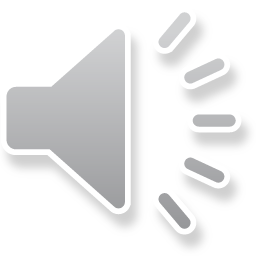 プログラムの学習目標
[Speaker Notes: 最後にもう一つこれは，これから学習プログラム開発の進めていく上での手順を図にしたものです。
事前学習として確認しておいていただきたいのは，配付しているシートAです。

シートＡは，目的や目標を作成していく準備段階として，
検討しておく必要のあるものを整理するためのものです。
学習プログラムを計画していくにあたっては，何を目的に設定するかがとくに重要になります。
目的の設定に当たっては，地域で解決・改善していかなければならない課題（個人の要望と社会の要請）の双方をきちんと整理し，検討をしておく必要があります。
公共の事業として実施するものですので，「このまちにこうした事業がなぜ必要なのか」を市町の総合基本計画などからしっかりと読み取っておく必要もあります。
また，一方で地域住民の皆さんが求めているニーズをしっかりと把握しておく必要もあります。
地域の皆さんがやってみたいな・知りたいな，大切なことだよな，といった興味や関心を集める目的を計画しなければ，どんなに理想的な目的を設定しても，事業に集まってきてくれません。
学習目的や目標の設定では，この社会の要請と個人の要望とのバランスをとっていくことが重要になります。この学習プログラム研修では，こうした作業をグループの仲間とアイディアを出し合いながら協力して作成していくことになります。]
参考資料
(1)山川肖美・志々田まなみ編（平成22･23年）
　「生涯学習振興・社会教育関係職員等研修初級研修資料」

(2)廣瀬隆人・澤田実・林義樹・小野美津子著（2000）
　「生涯学習支援のための参加型学習のすすめ方」

(3)広島県立生涯学習センターホームページ
　「指導者・支援者向け情報　事業・学習プログラム作成　
　　事業・学習プログラムの作り方」
　　（ https://www.pref.hiroshima.lg.jp/site/center/sien-jissenn-jigyou20tsukurikata.html ）